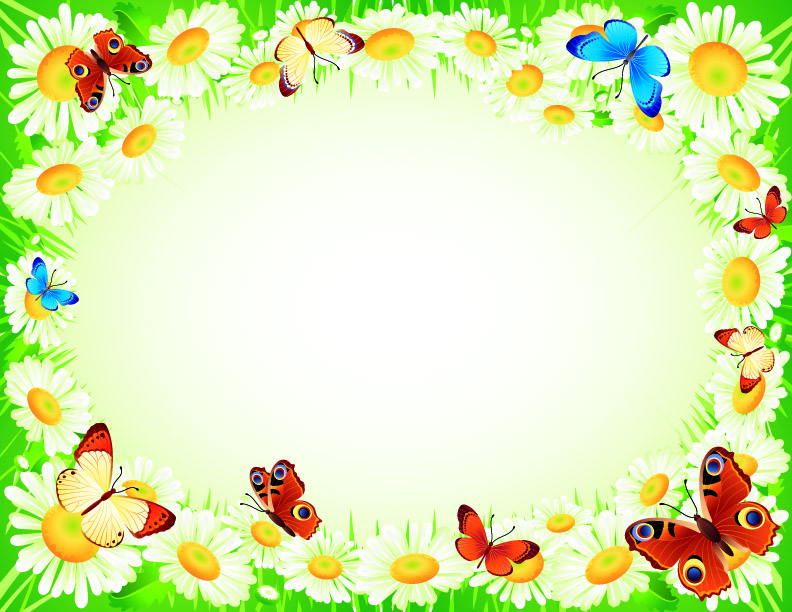 Мастер-класс 
по
Художественному 
творчеству
МАДОУ г. Мурманска № 115
воспитатель  Смирнова Е.В.
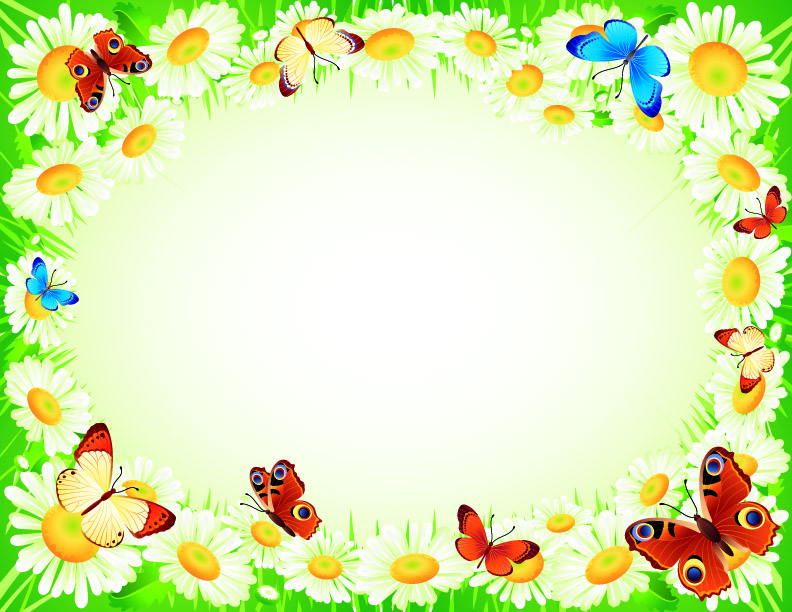 КУСУДАМА
  искусство создания шаров из модулей
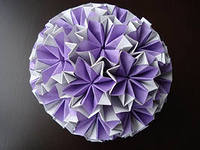 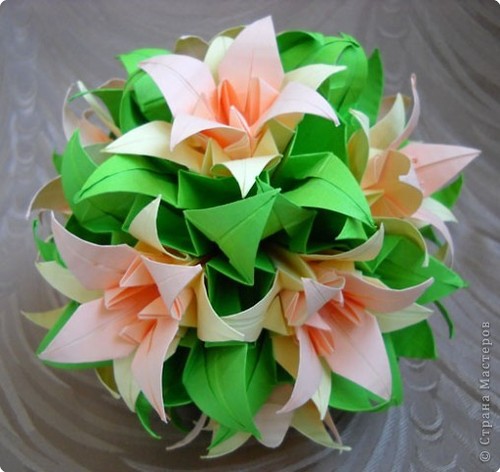 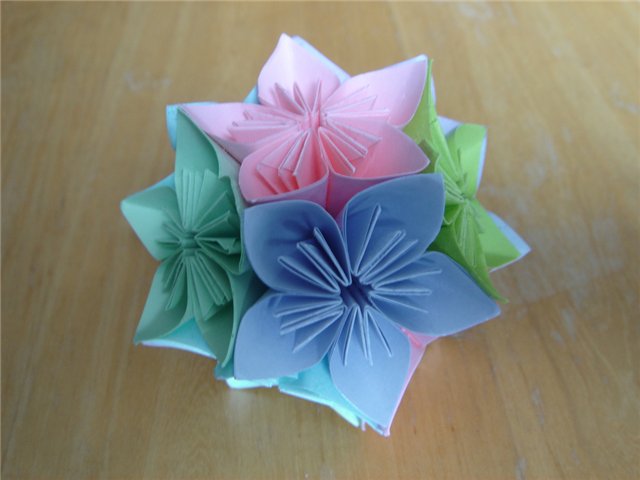 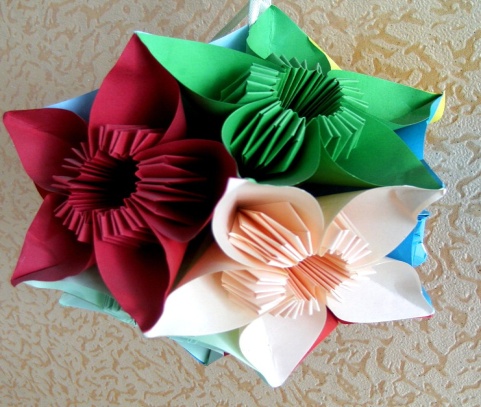 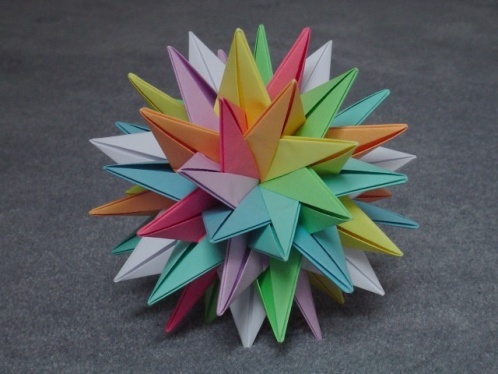 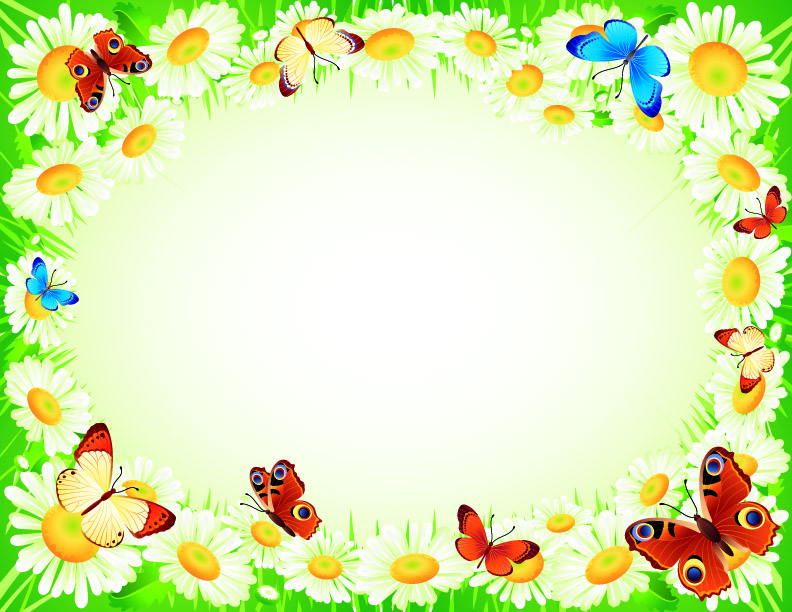 ИНСТРУМЕНТЫ И МАТЕРИАЛЫ
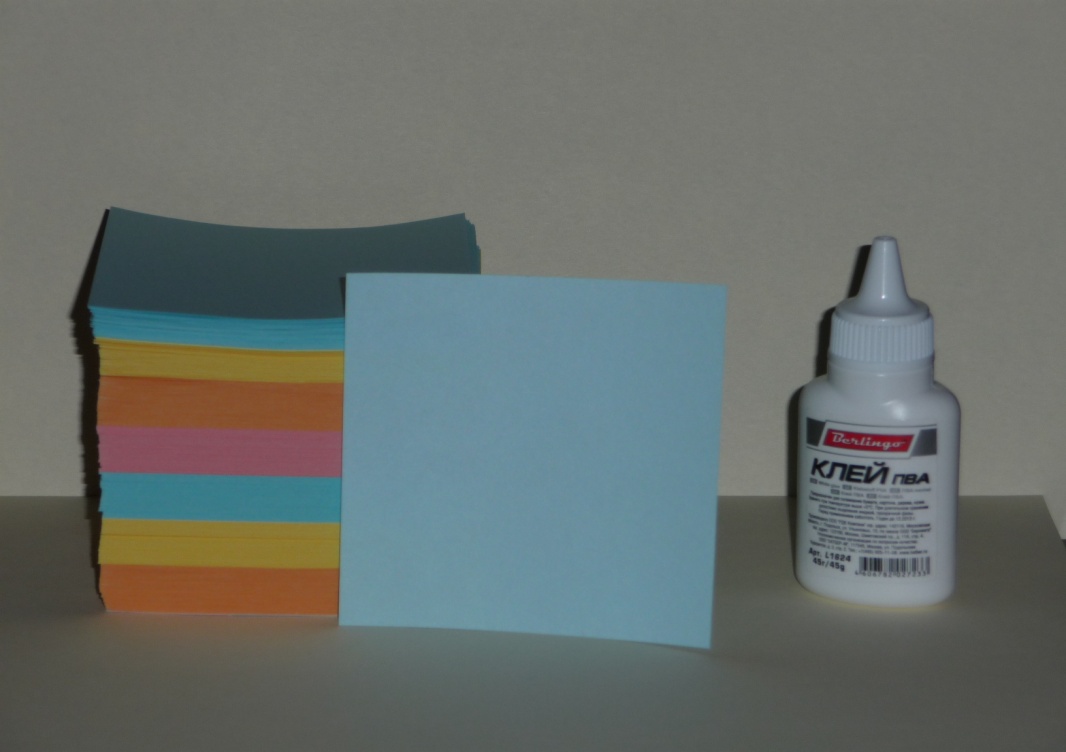 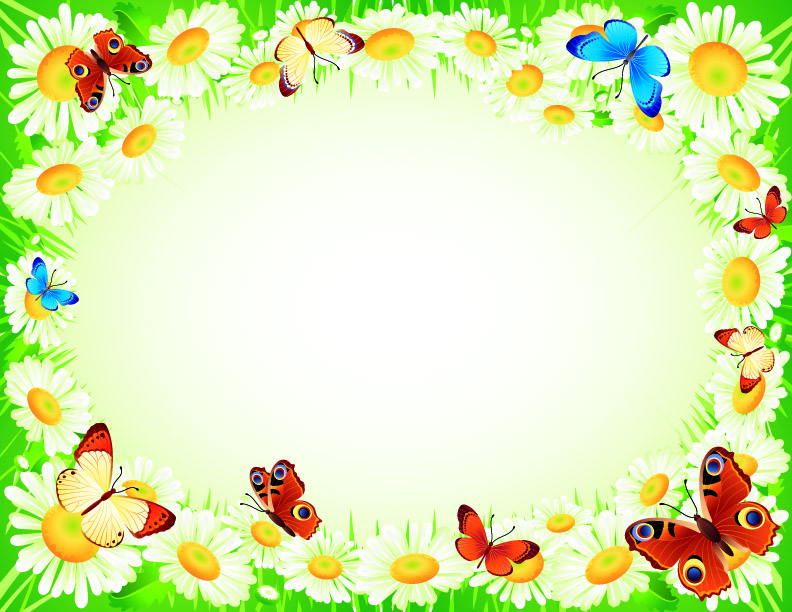 КУСУДАМА «КОЛОКОЛЬЧИК»
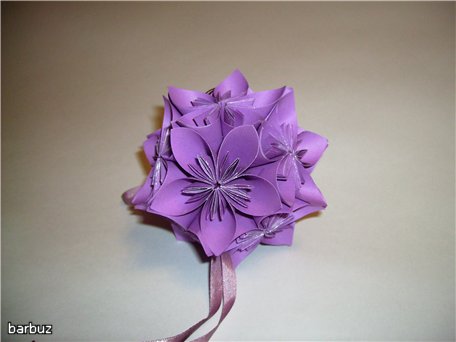 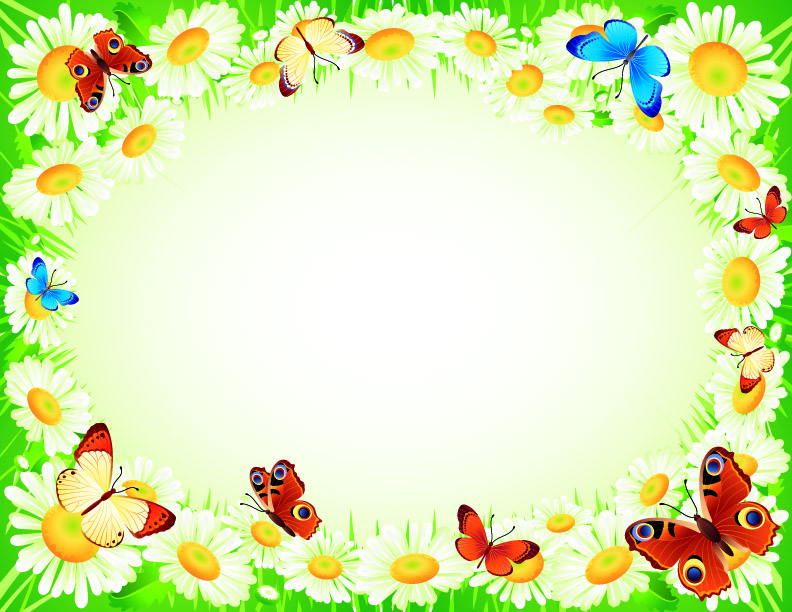 ЭТАПЫ РАБОТЫ
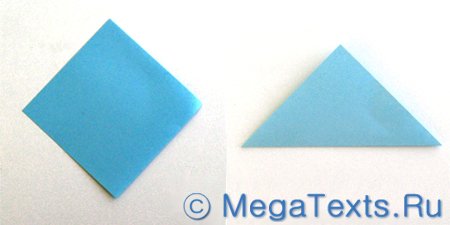 1. Согните бумажный квадратик пополам так, чтобы получить аккуратный треугольник.
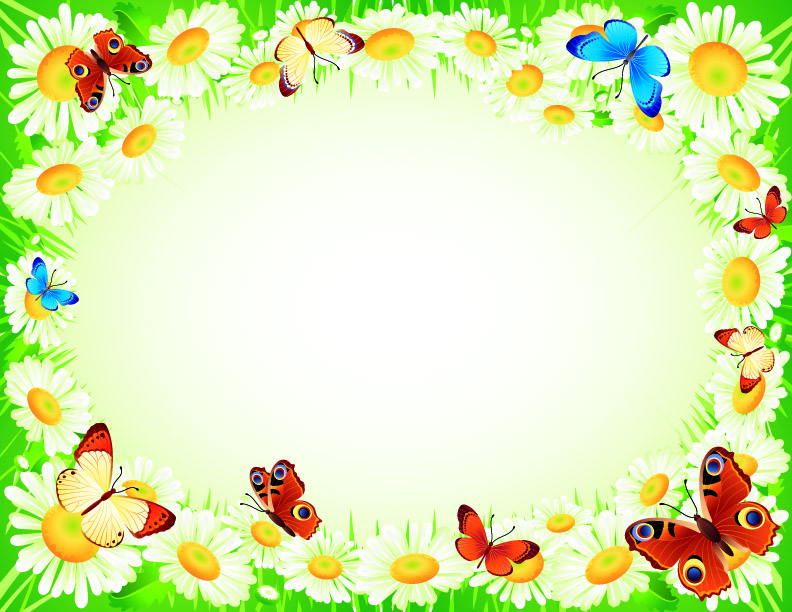 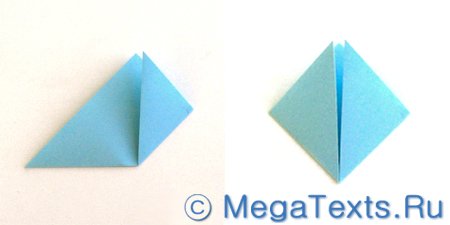 2.  Загните левый и правый углы полученного треугольника к верхушке, чтобы получился ромб.
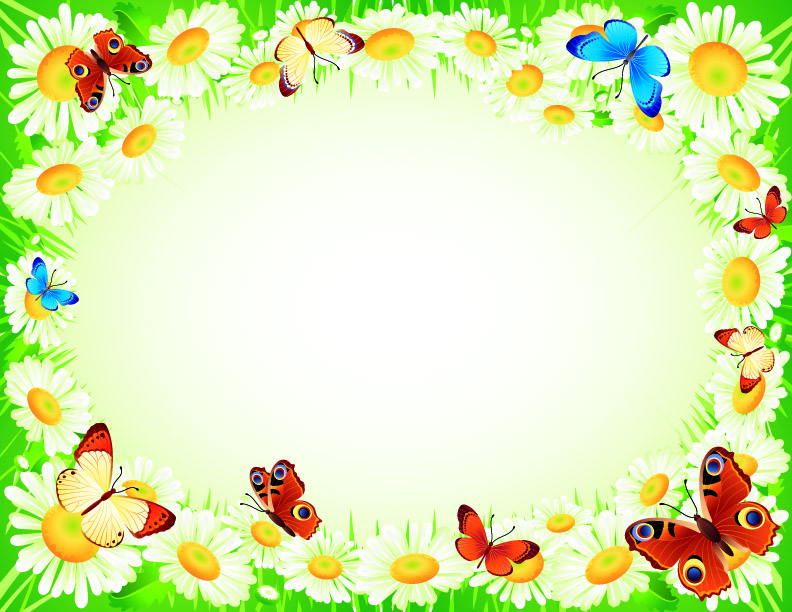 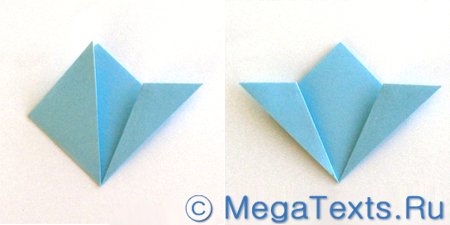 3. Сложите получившиеся треугольные «створки» пополам, как показано на рисунке.
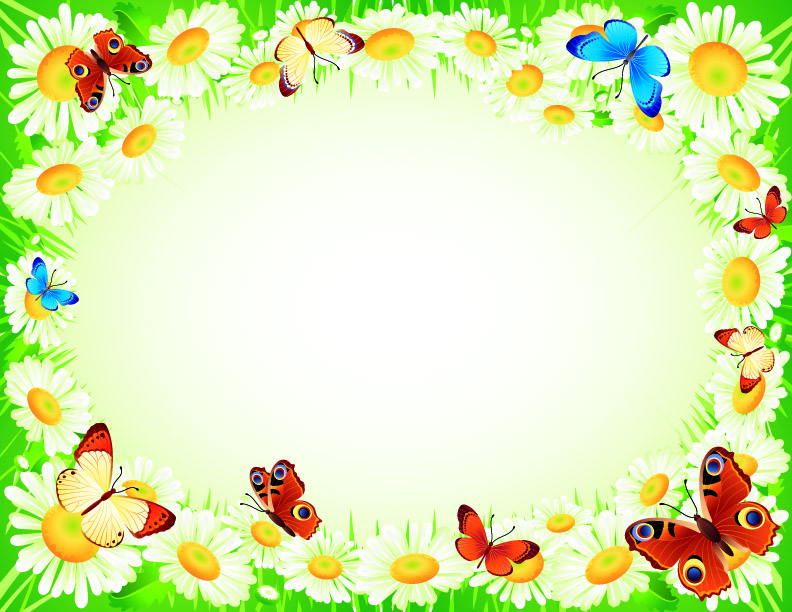 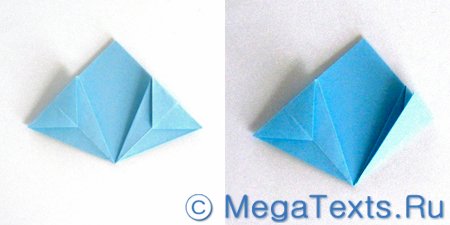 4. Раскройте створки и разгладьте их.
Загните верхние уголки «створок»  на себя таким образом, чтобы они сравнялись с краями бумаги
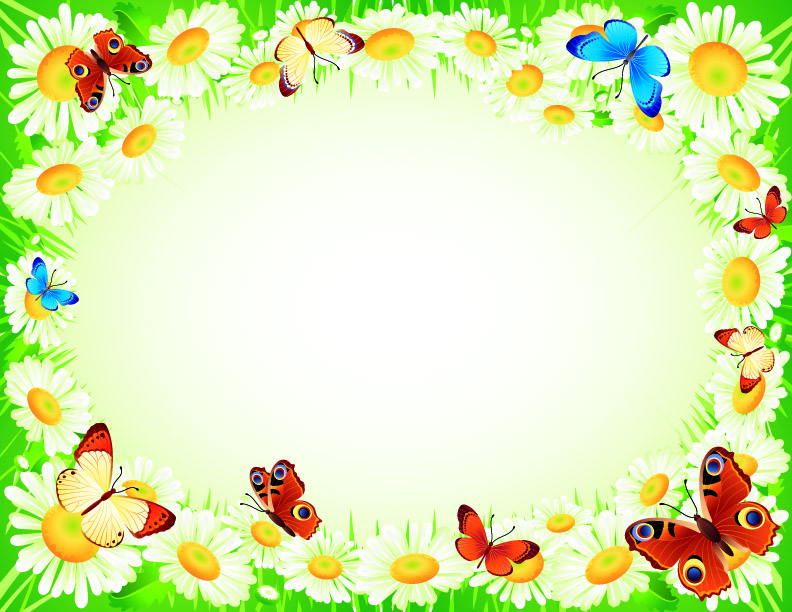 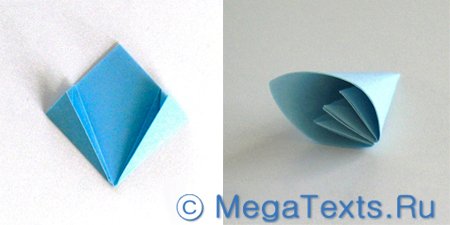 5. Далее загните треугольники обратно по той складке, которая была сделана прежде, и склейте наружные треугольники между собой.
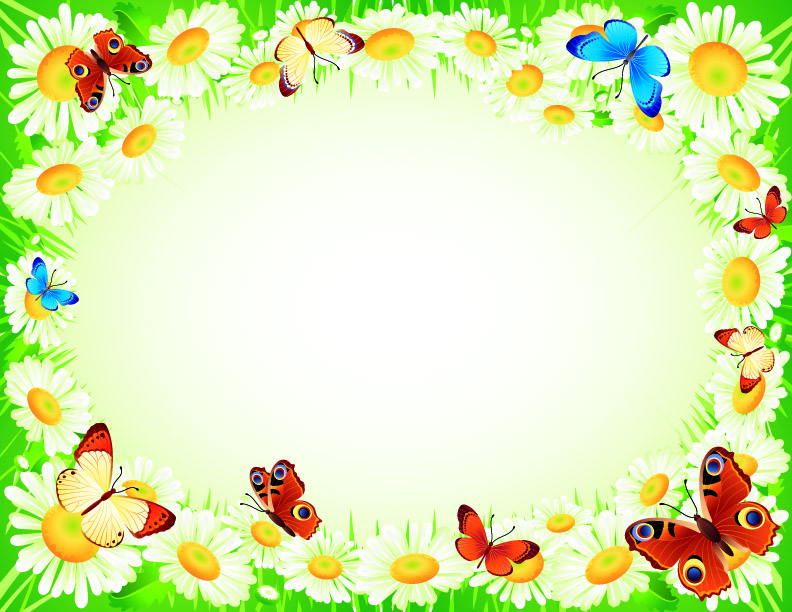 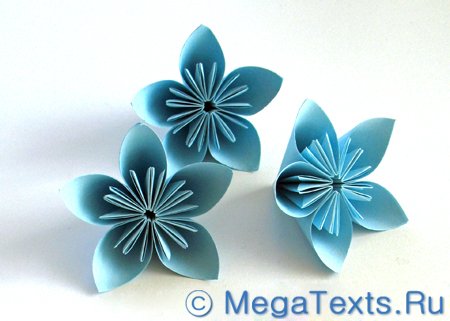 6. Теперь сделайте 5 лепестков и склейте их друг с другом по кругу, чтобы получился цветок. Понадобится 12 таких цветков.
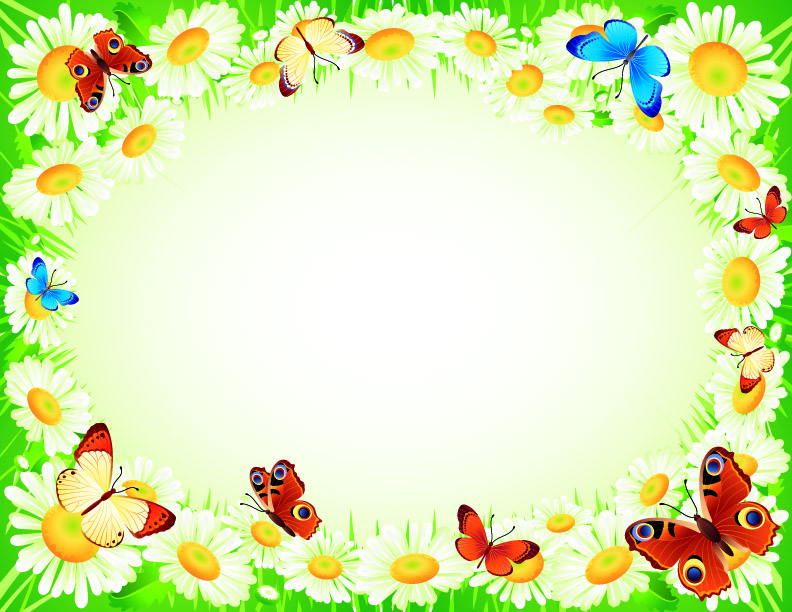 ВАРИАНТЫ ОФОРМЛЕНИЯ КУСУДАМ
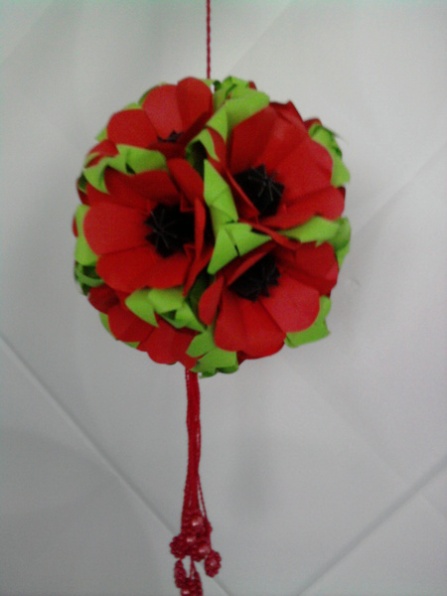 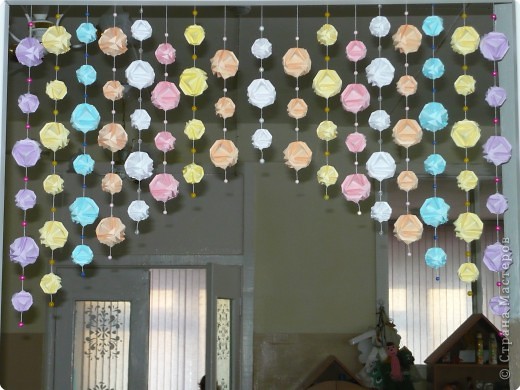 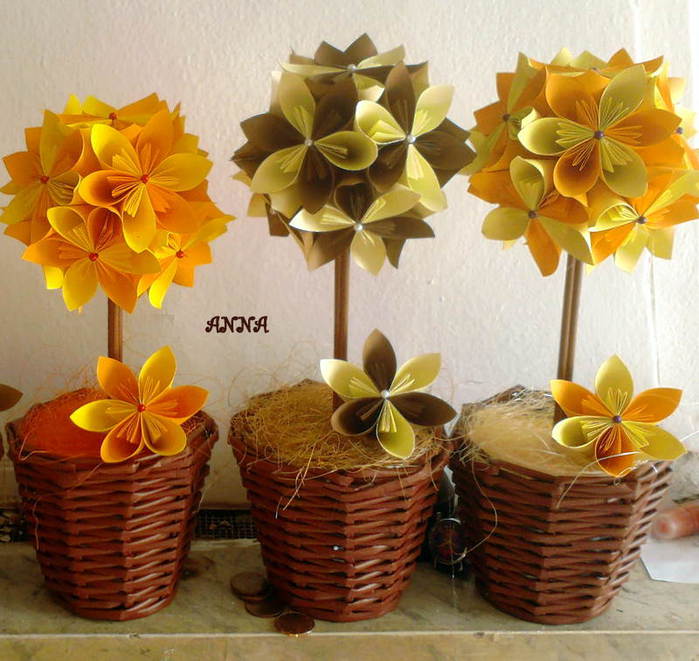 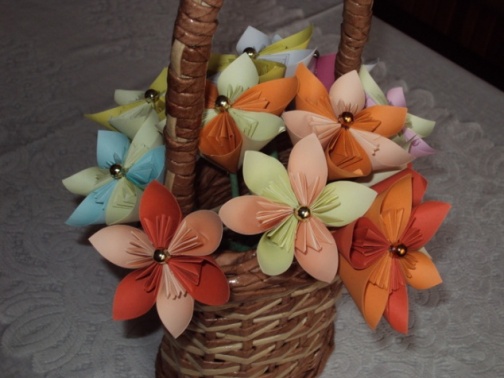